We live in a society where the wrong choice is often easier to make than the right choice.Woe unto them that call evil good, and good evil;…..Isaiah 5:20
There is a way which seemeth right unto a man, but the end thereof are the ways of death - Proverbs 14:12
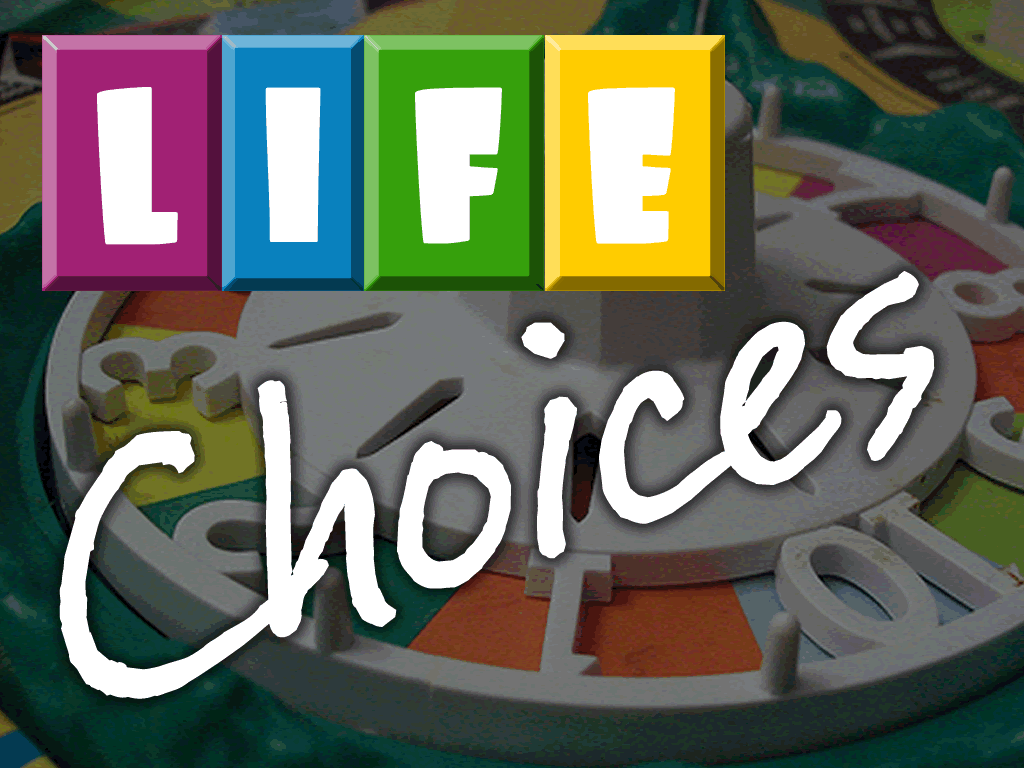 Life Choices of Judas and Peter
Was Peter ever a true disciple?
He denied Jesus John 18:25-27
But I have prayed for thee, that thy faith fail not: and when thou art converted, strengthen thy brethren. Luke 22:31-32

He made a choice to follow Jesus, even making mistakes along the way!!
Peter was a follower of Jesus
"We have forsaken all and followed thee" (Matthew 19:27). 
"Lord, if it be thou, bid me come unto thee" (Matthew 14:-28). 
Peter said "Thou art the Christ, the Son of the living God." (Matthew 16:16).
Peter loved Jesus and Jesus knew it.
 (John 21:17)
Was Judas ever a true disciple?
Judas was thief John 12:6
Jesus told his disciples that one of the twelve was the devil John 6:64-71

He made a choice to just go through the motions!!
Judas did not have Godly Repentance
For godly sorrow worketh repentance to salvation not to be repented of: but the sorrow of the world worketh death. 2 Cor. 7:10

True godly sorrow which leads to repentance would have lead Judas to turn to God asking for forgiveness and then live a life in service to Him. Godly sorrow which leads to repentance does not lead one to kill themselves.
Life Choices of Judas and Peter
Judas made bad choices trying to be in the world 
Peter made bad choices but still triing to be a follower of Jesus

Judas made choices that led to his death 
(Acts 1:25)
Peter made choices that led to eternal life!
(1 Peter 1:4-5)
What Choice Will You Make?